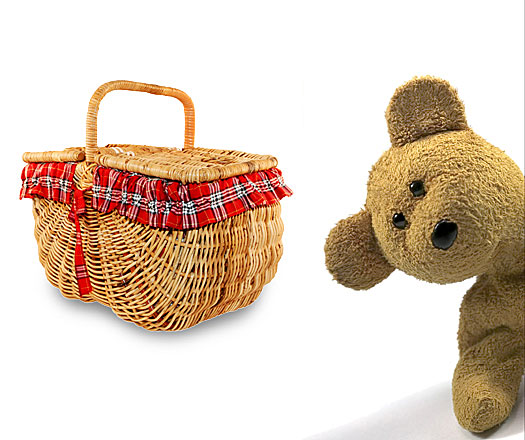 Teddy Bear Musical Picnic
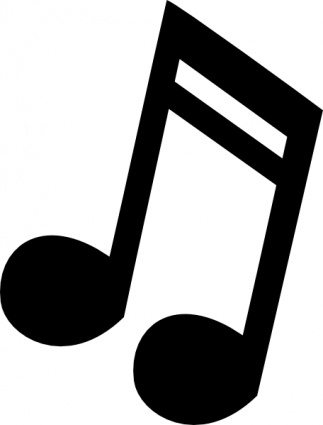 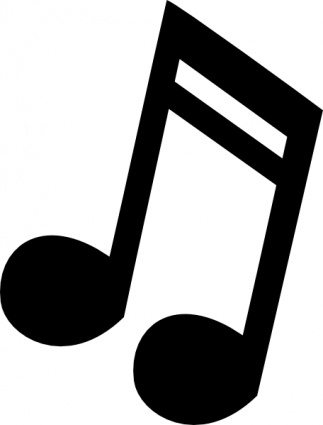 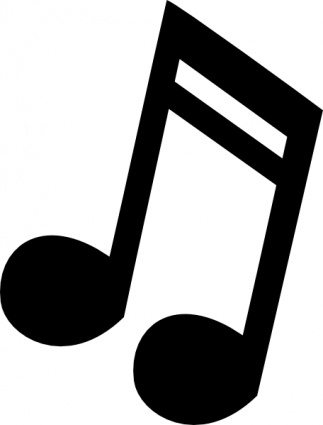 Reception Class: Music
How LOUD?!
What’s in the picnic basket?
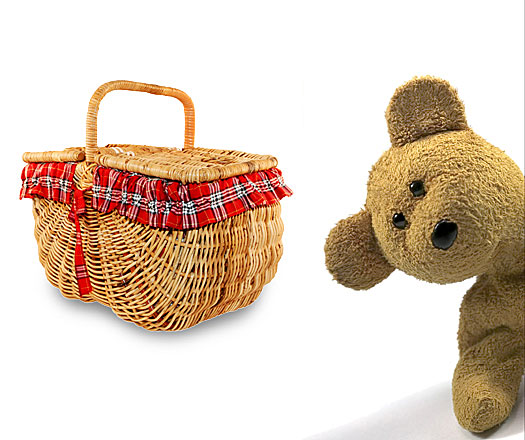 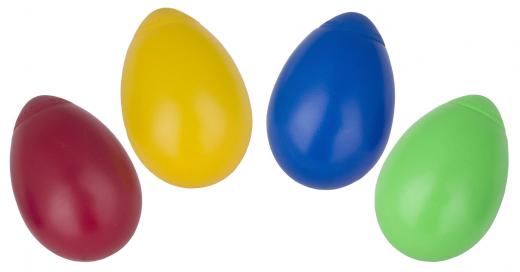 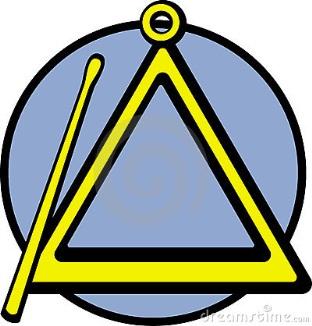 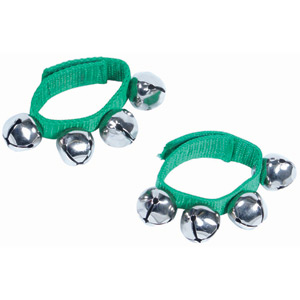 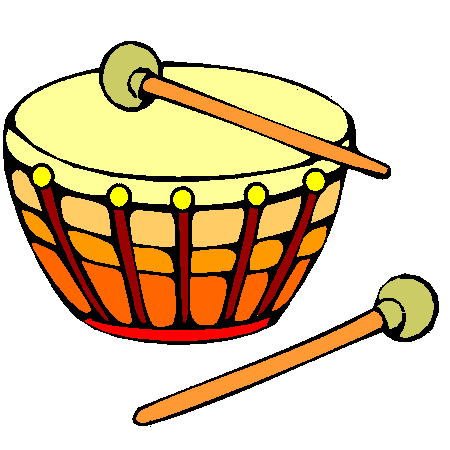 Loud







							





																Quiet
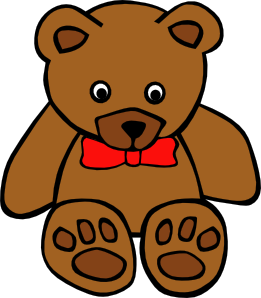 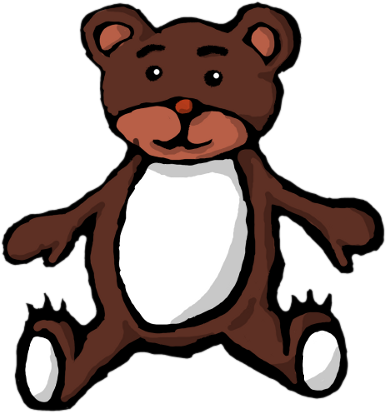 Can you play this pattern?
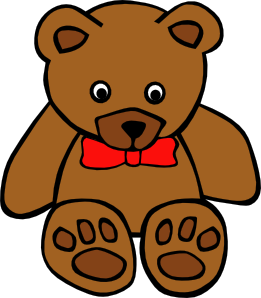 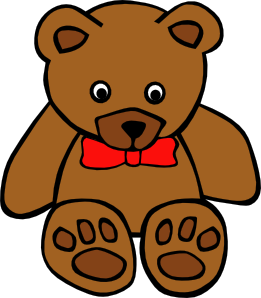 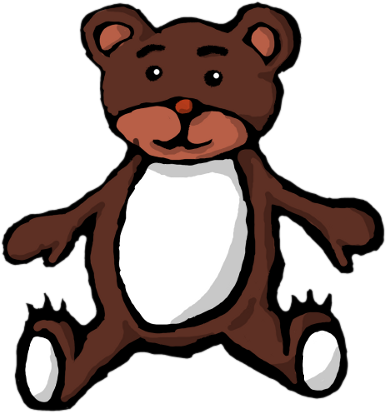 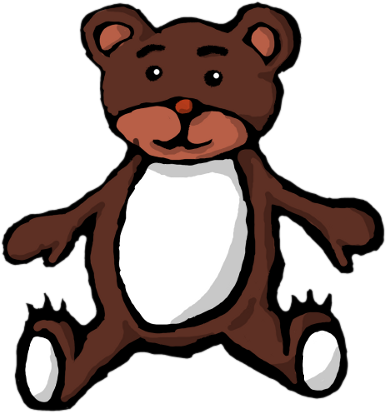 Can you play this pattern?
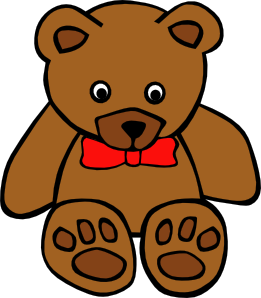 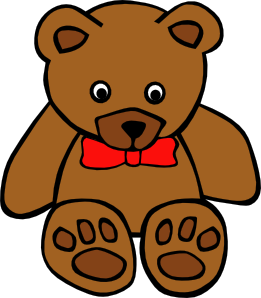 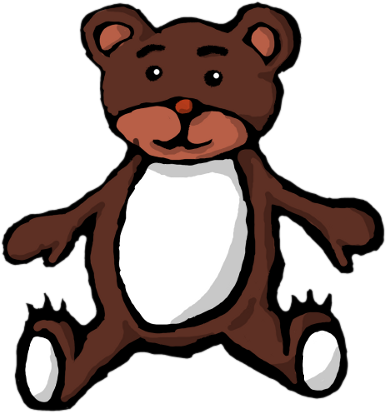 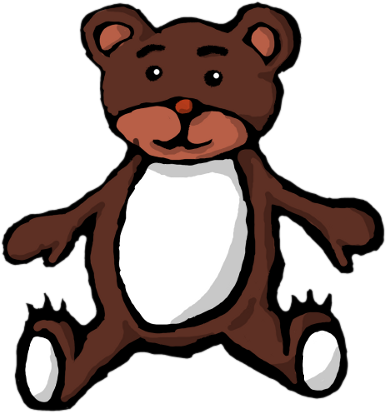 Can you play this pattern?
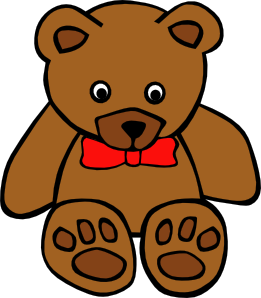 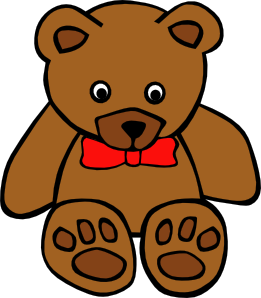 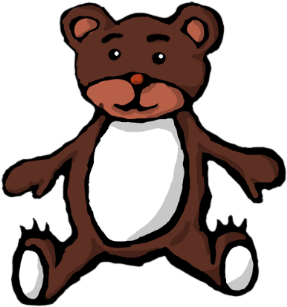 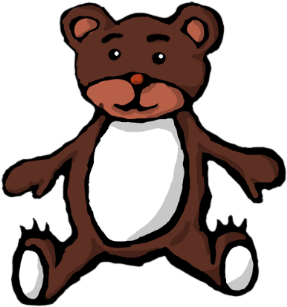 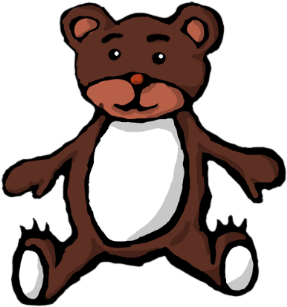 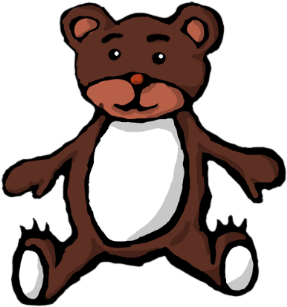 Can you make a LOUD and quiet pattern with your partner?
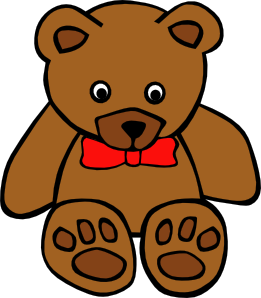 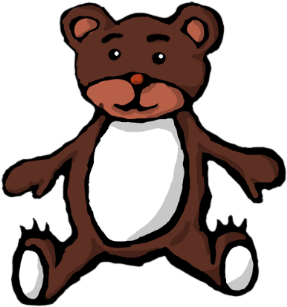 Can you perform your LOUD and quiet pattern?
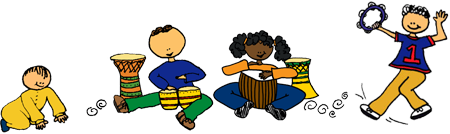 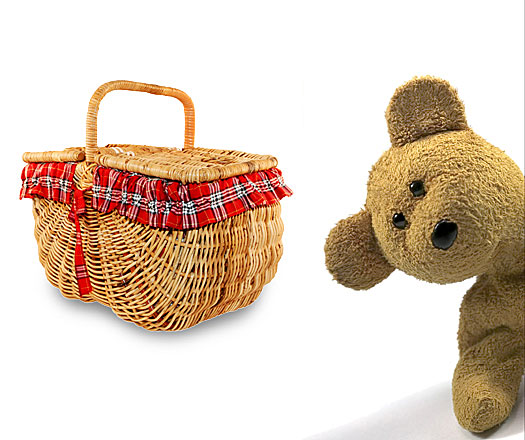 How did you do?
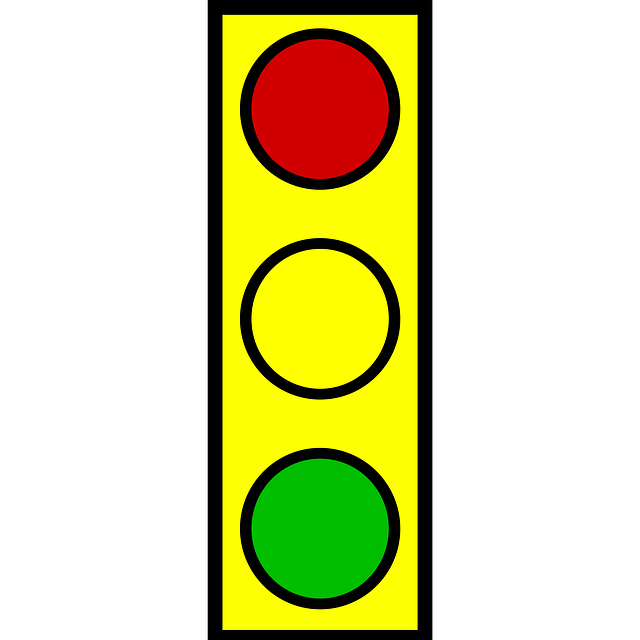 I didn’t understand and I need help from an adult



I’m beginning to understand and could use a bit of practice with an adult



YES! I understand! I’m ready to practice by myself.
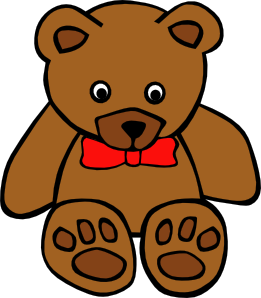 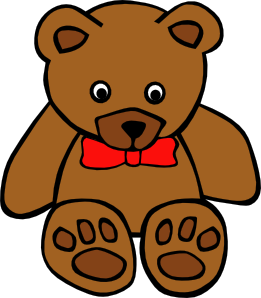 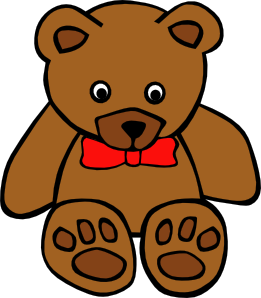 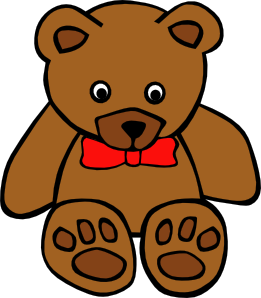 loud
loud
loud
loud
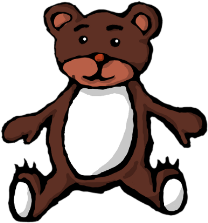 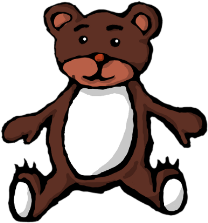 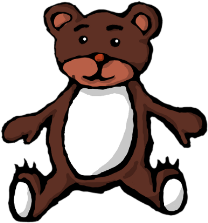 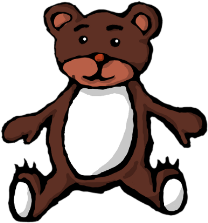 quiet
quiet
quiet
quiet
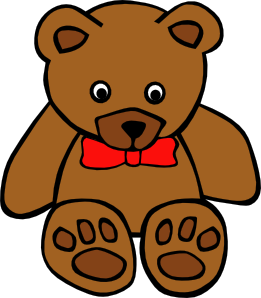 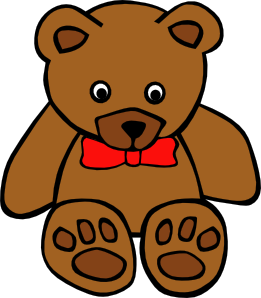 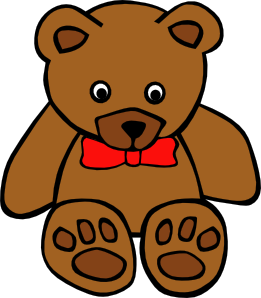 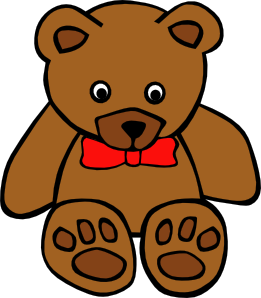 loud
loud
loud
loud
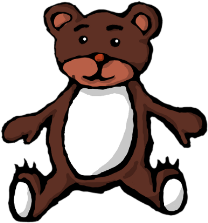 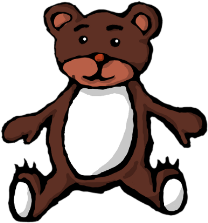 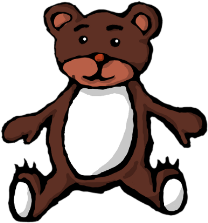 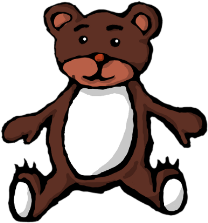 quiet
quiet
quiet
quiet